S.R. 42 Pavement Replacement            Town of Mooresville
Wednesday, June 12, 2019
6 p.m.
Welcome
Purpose of public meeting
Format
Visit our sign-in table
Informational handouts 
Participate during public comment session
Submit written public comments 
Project display area
S.R. 42 Pavement Replacement
INDOT Project Team
INDOT Crawfordsville District 	 
Project Management 
Public Involvement 
Communications 
Design/Engineering
Real Estate 
Crawford Murphy & Tilly (CMT) 
Design, Engineering, Environmental Analysis
 
Recognition of elected/local public officials
Sign-in at attendance table to be added to project mailing list 
Public meeting notice mailed to known property owners within project area
Announcement of this meeting was posted to INDOT website. 
A copy of presentation and project documentation are available for review on-line via INDOT website
Project Stakeholders
Indiana Department of Transportation
Federal Highway Administration 
Town of Mooresville 
Elected & local officials
Residents and citizens
Commuters
Businesses 
Emergency services
Schools
Churches 
Community organizations
Project Development
Public Information Meeting 2018
Public Involvement:
Public Information Meeting 2019
Public Involvement
Project Resources
INDOT Crawfordsville District Office
41 West 300 North, Crawfordsville, IN 47933
Planning, Project Development/Delivery, Construction, Maintenance for West Central Indiana 
On-line
https://www.in.gov/indot/2701.htm 

INDOT Office of Public Involvement
100 North Senate Avenue, Room N642, Indianapolis, IN 46204
rclark@indot.in.gov  
Transportation Services Call Center
Provides citizen and business customers witha single point-of-contact to request transportation                                    services, obtain information, or provide feedbackthrough multiple channels of communications.
855-463-6848 • INDOT4U.com • INDOT@indot.in.gov
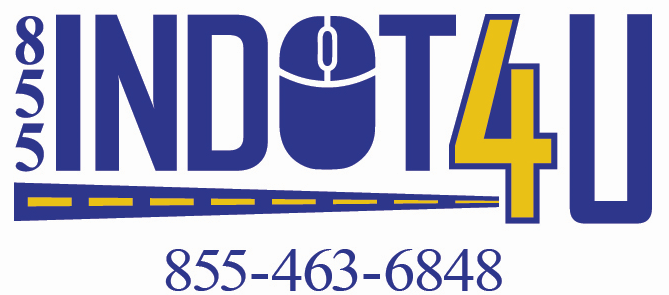 Purpose and Need
Deteriorating Pavement Condition
Provide Pavement for a Long Service Life
Inadequate Storm Sewer Inlets
Reduce Ponding and Drainage Concerns
ADA Compliance
Provide ADA-Compliant Ramps
Intersection Safety Concerns 
Enhance Intersections to Reduce Crashes
Project Location
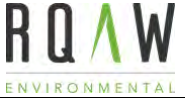 From White Lick Creek Bridge to SR 67
Project Length = 1.0 Mile
Pavement Treatment
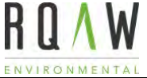 Green = Full Depth Asphalt Pavement Replacement
Blue = Asphalt Pavement Rehabilitation
Typical Roadway Section
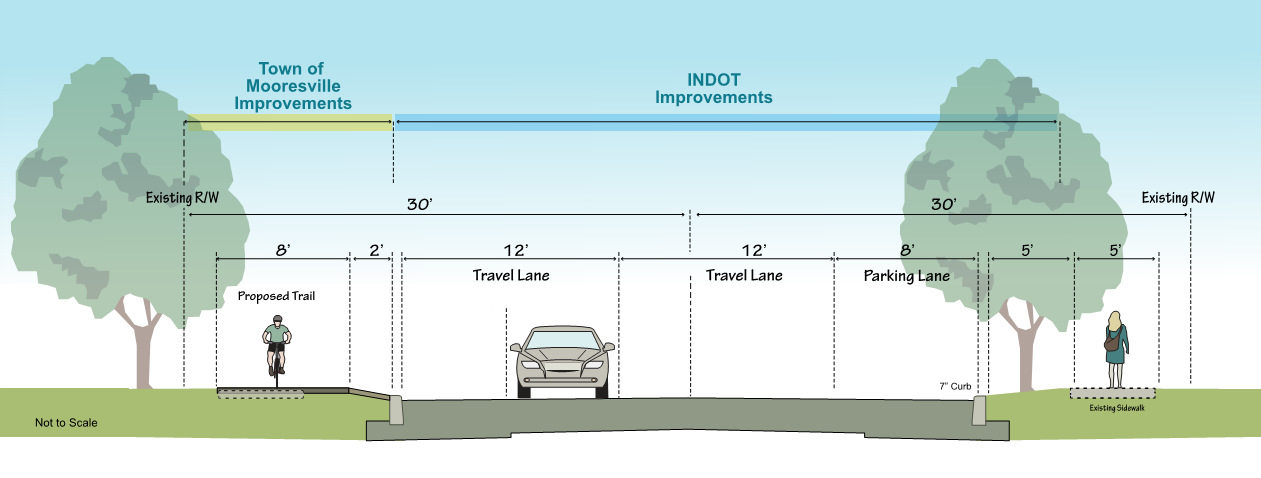 Intersection Treatments
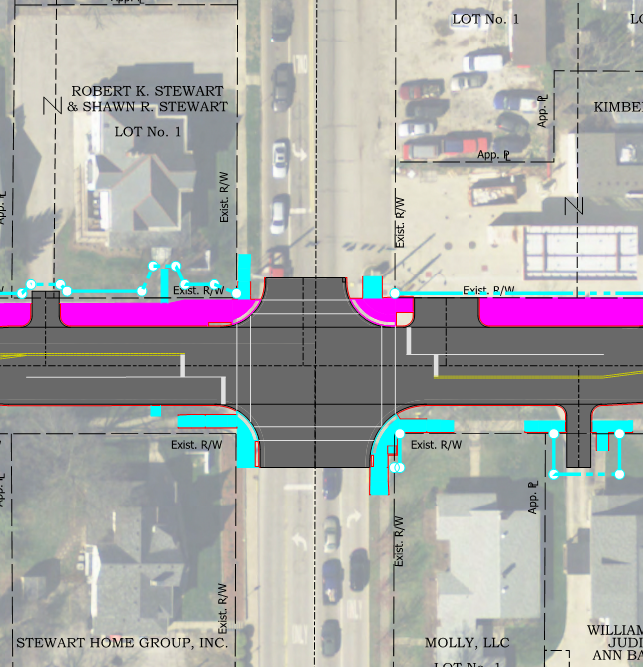 Intersection Treatments
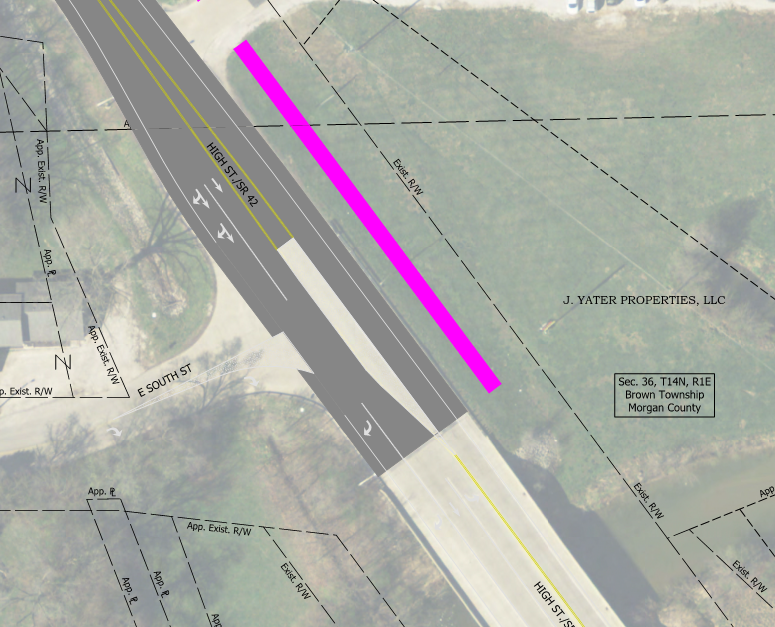 Street Enhancements
New Curb Ramps
Northside Sidewalk to be Replaced by 8’ Wide Shared-Use Path
Street Lighting
Utility Upgrades
Construction Schedule
SR 42 Closed to Through Traffic
SR 42 Open to Local Traffic
Property Owners Always have Access
Construction Stage 1
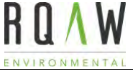 Blue Line – Jefferson Street to Indiana Street
Spring 2021
Construction Stage 2
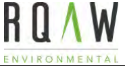 Red Line – White Lick Creek to Jefferson Street
Summer 2021
Construction Stage 3
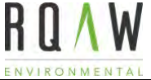 Dashed Red Line – Railroad to SR 67
Summer 2021
Construction Stage 4
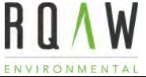 Green Line – Indiana Street to Railroad
Spring/Summer 2022
Real Estate
Real Estate Acquisition Process
Uniform Act of 1970
All federal, state and local governments must comply
Requires an offer for just compensation
Acquisition Process
Appraisals
Review Appraisals
Negotiations
INDOT Real Estate Team to work with impacted property owners
Right-of-way (ROW)
Permanent ROW
Permanent ROW is land, that once purchased by INDOT from the legal land owner, becomes ROW owned by INDOT  
0.4 Acre
Temporary ROW
Temporary ROW is land required during the construction of a project and is used for the purposes of construction-related activity
INDOT pays legal land owner a fee for land use during construction 
0.4 Acre
Project Schedule
Design / Engineering – Started Fall 2017
Real estate acquisition activities – To Begin July 2019
Appraising
Negotiations/buying
Utilities coordination 
Construction – 2021 and 2022
Submit Public Comments
Submit public comments using the options described in the first page of the information packet:
Public comment form
Via email
Participate during public comment session following formal presentation
  
Comments will be reviewed by project team as project development activities continue
Respectfully request comments be submitted to INDOT by Friday, July 12, 2019

INDOT Customer Service 1-855-463-6848 (1-855-INDOT4U)
INDOT Office of Public Involvement rclark@indot.in.gov
Next Steps
Public and project stakeholder input
Submit comments via options described on page 1 of information packet
INDOT review and evaluation
Project to review comments
Continue project development activities
Preliminary design, engineering, real estate acquisition   
Public Involvement Team  
Additional public involvement activities to be determined as project development continues
Project Resource Locations
INDOT Crawfordsville District Office
41 West 300 North, Crawfordsville, Indiana 47933
Planning, Project Development/Delivery, Construction, Maintenance for West Central Indiana 
District Webpage http://www.in.gov/indot/2701.htm 
INDOT Customer Service
1-855-463-6848, INDOT@indot.in.gov 
INDOT Office of Public Involvement 
100 North Senate Avenue, Room N642, Indianapolis, IN 46204
Phone (317) 232-6601
rclark@indot.in.gov
Thank You
Please visit with INDOT project team following public comment session 

Project Open House 
Project maps, displays, INDOT project team and informal Q & A
INDOT Crawfordsville District page http://www.in.gov/indot/2701.htm